令和　　年　　月　　日執行
○○長選挙公報
みなさんの生活を便利にします！
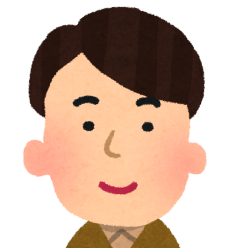 空き地にショッピングモールを作り、
便利な生活を！

　　・ショッピングモールを作って、全ての年齢層に豊かな生活を！
　　・建設と併せて周りの道路等も整備され、より便利になります！
　　・街の外からも来客が見込まれ、街に活気が生まれます！
石井

　  たかひろ
便利党
発展性のある街にします！
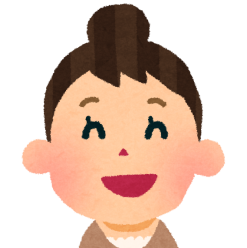 空き地を保育施設付大規模マンションに！
子育て世代を呼び込みます！

　　・子育て環境を充実させて、少子化に歯止めをかけます！
　　・ 「子供が育てやすい街」としての街のブランド力アップを！
　　・建設・運用を民間に任せることで、お金をかけずに実施します！
西田

　　　マユミ
発展党
みなさんの命と生活を守ります！
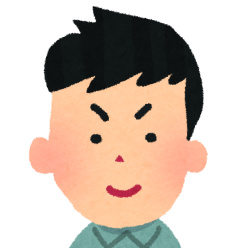 行政にしかできないことがある！空き地を緑地・
防災公園に整備し、住民に安心を！

　　・土地を売却しても、一時的な利益しか生まれない。
        行政でしかできないことに使うべき！
　　・緑地として整備し、憩いの場として安らぎの時間を提供します。
　　・災害時に防災公園として機能するようにし、安心感を高めます。
奥村

　　　たろう
安心党
選挙出前授業・模擬投票　開催！
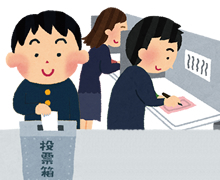 日時：令和　　年　　月　　日（　）　　時　　分～　　時　　分
場所：○○高等学校
対象：全学年 / ○年生